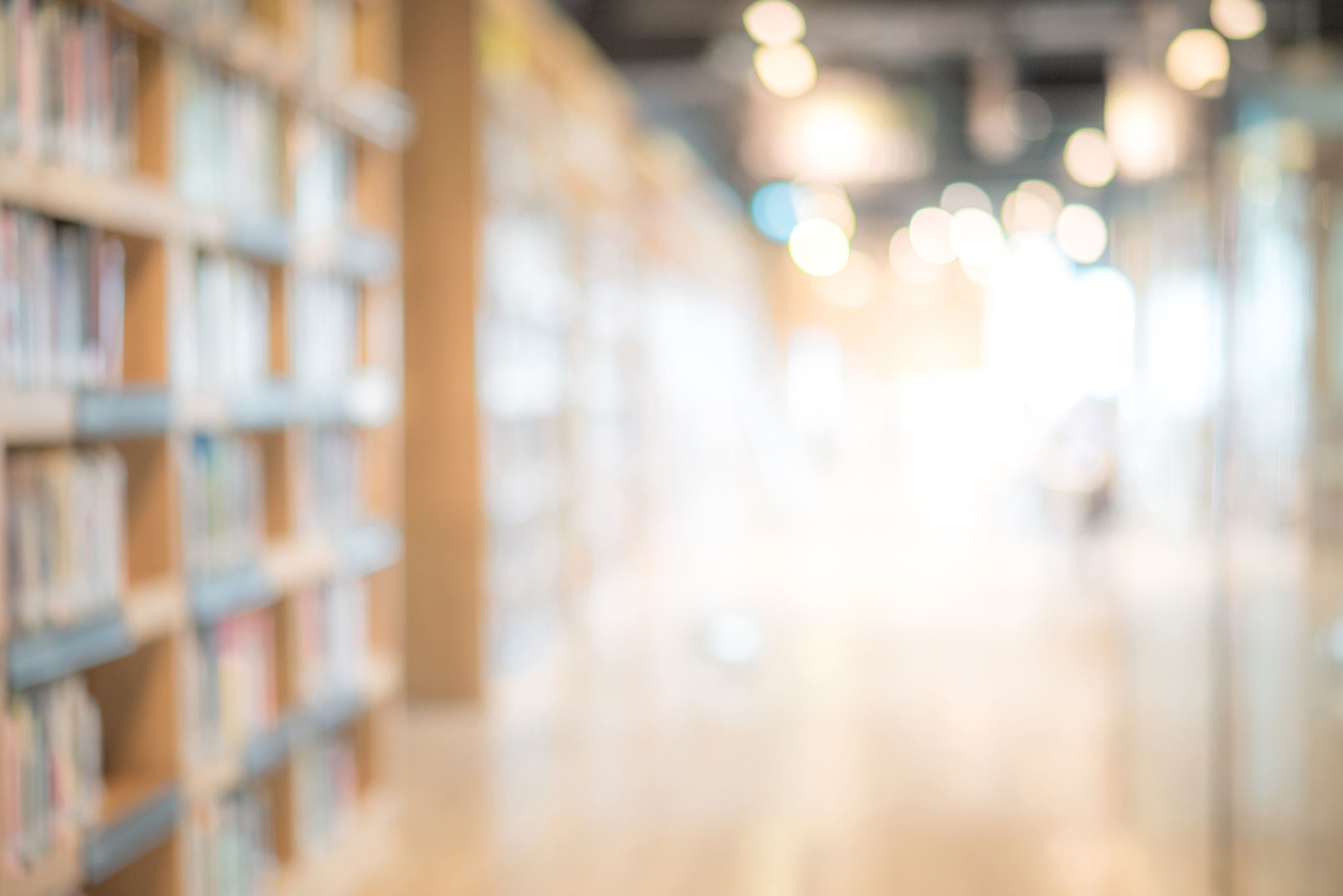 ABIEN KOTIVÄENILTA 
Olet lämpimästi tervetullut!
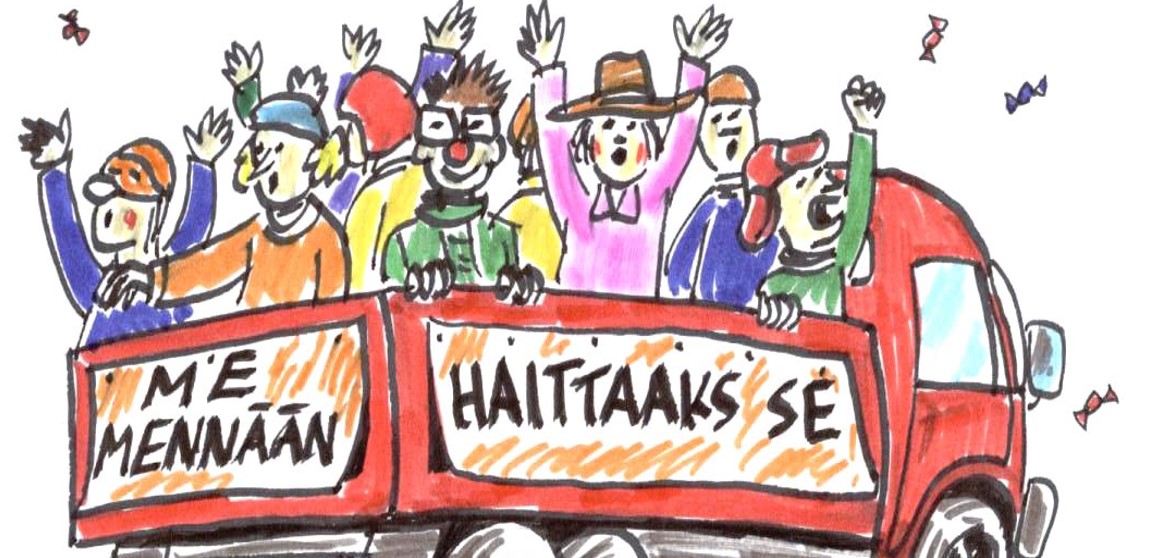 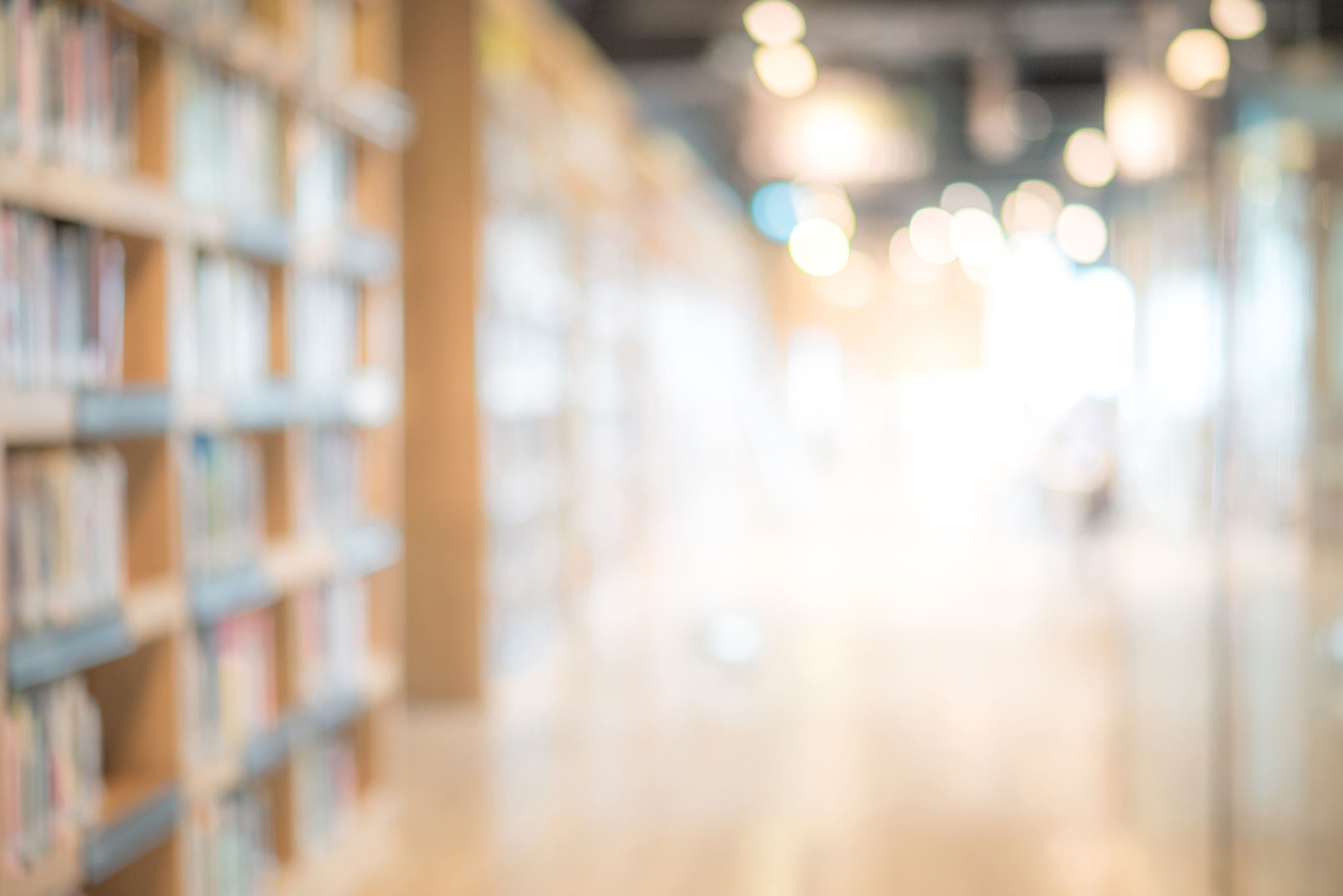 Kuraattorin puheenvuoro

Eetu Rimpineva
puh. 0447874041
eetu.rimpineva@etelasavonha.fi
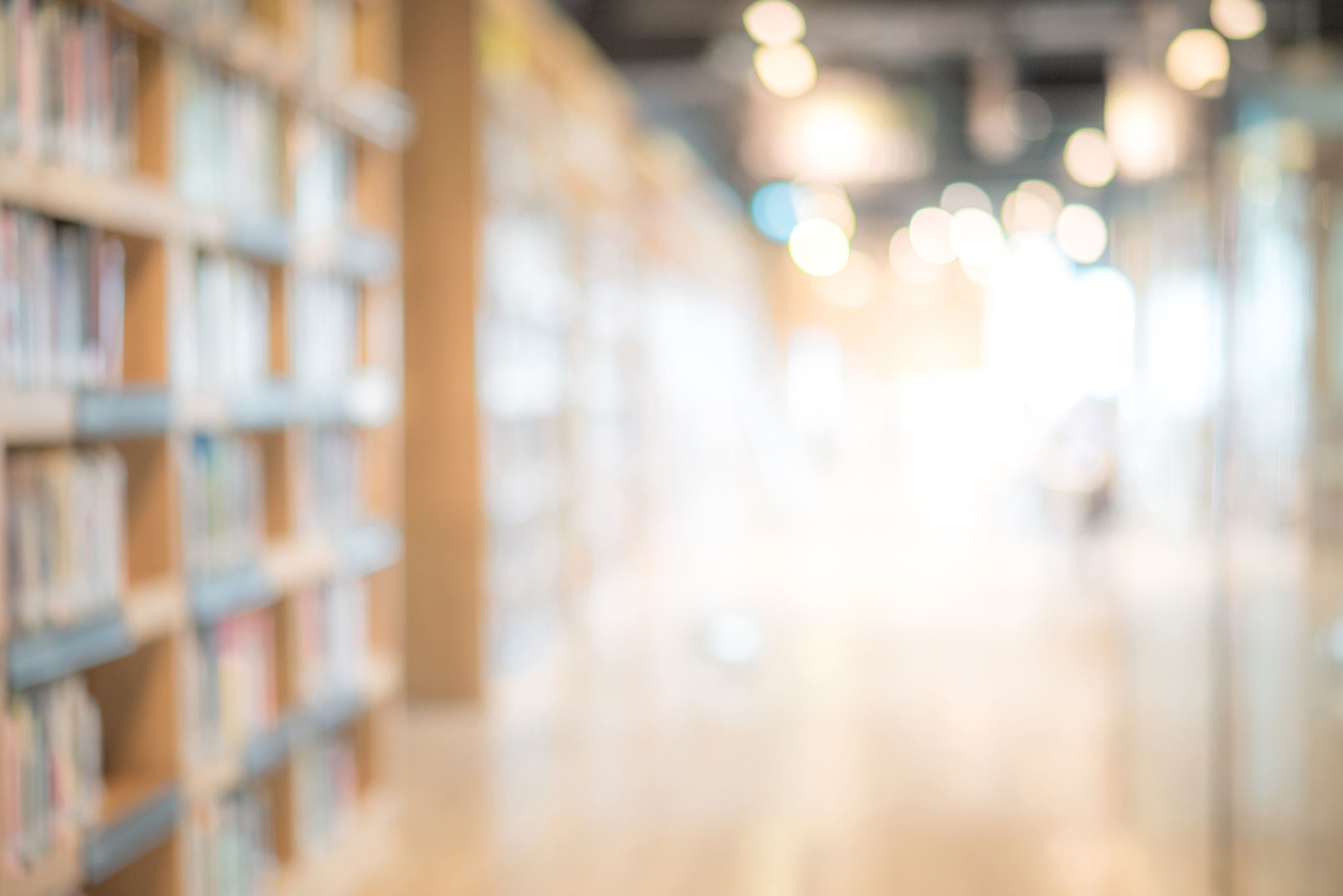 Opon puheenvuoro

Mia Pellinen
puh. 0400855715
mia.pellinen@pieksamaki.fi
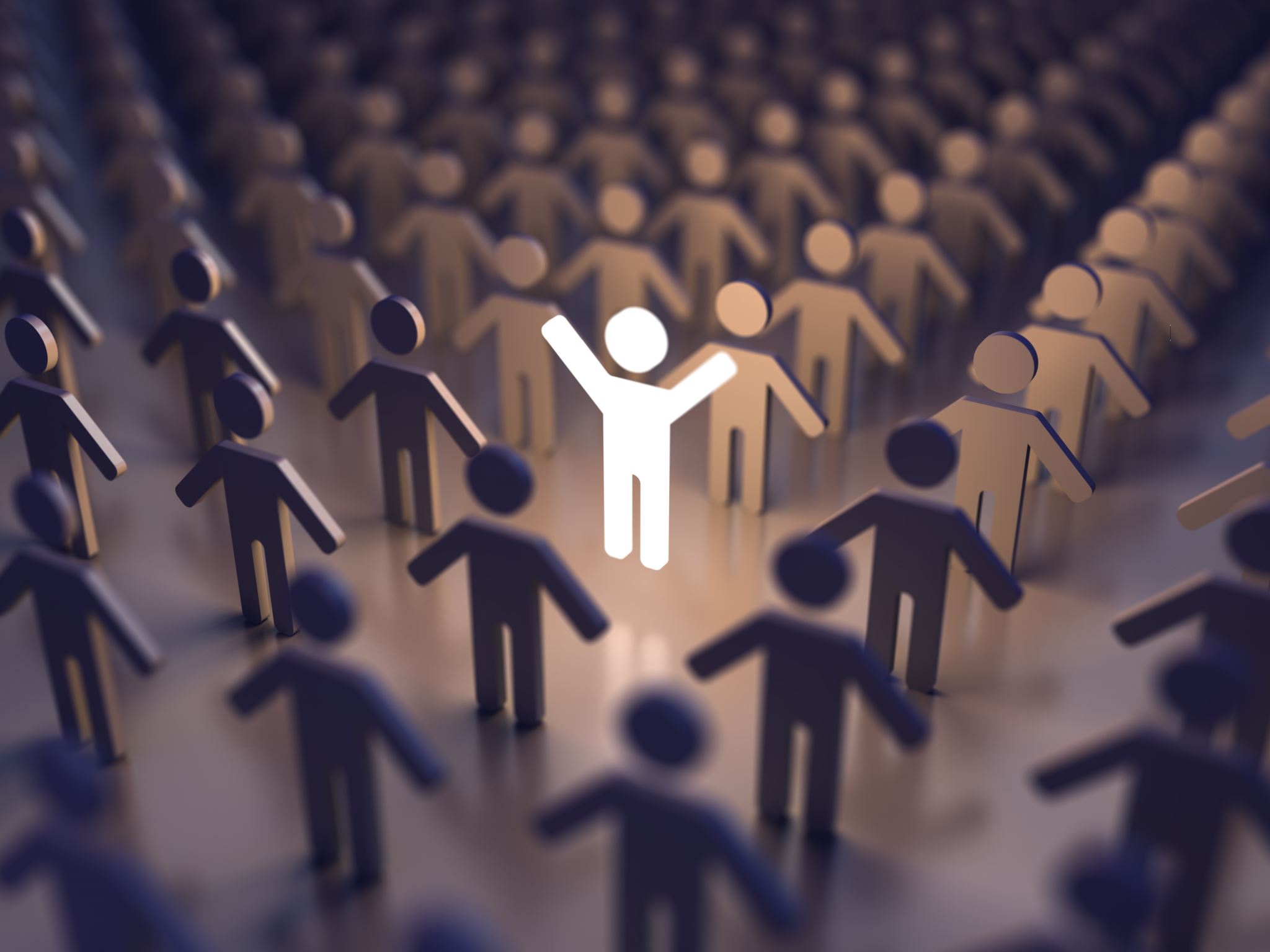 Nuorten terveisiä
“Teidän ei tarvia stressata kouluhommista, kyllä ne hoituu AINA”
“Onnittelut, että lapsenne kävi ja jaksoi tämän koitoksen.”
“Kiva, kun ootte tukena ☺” 
“Terkkuja kaikille!” 
“Moi äiti! Mä en oo lintsannut kertaakaan! Kiitos tuesta!”
“Hyvää vanhempainiltaa!”
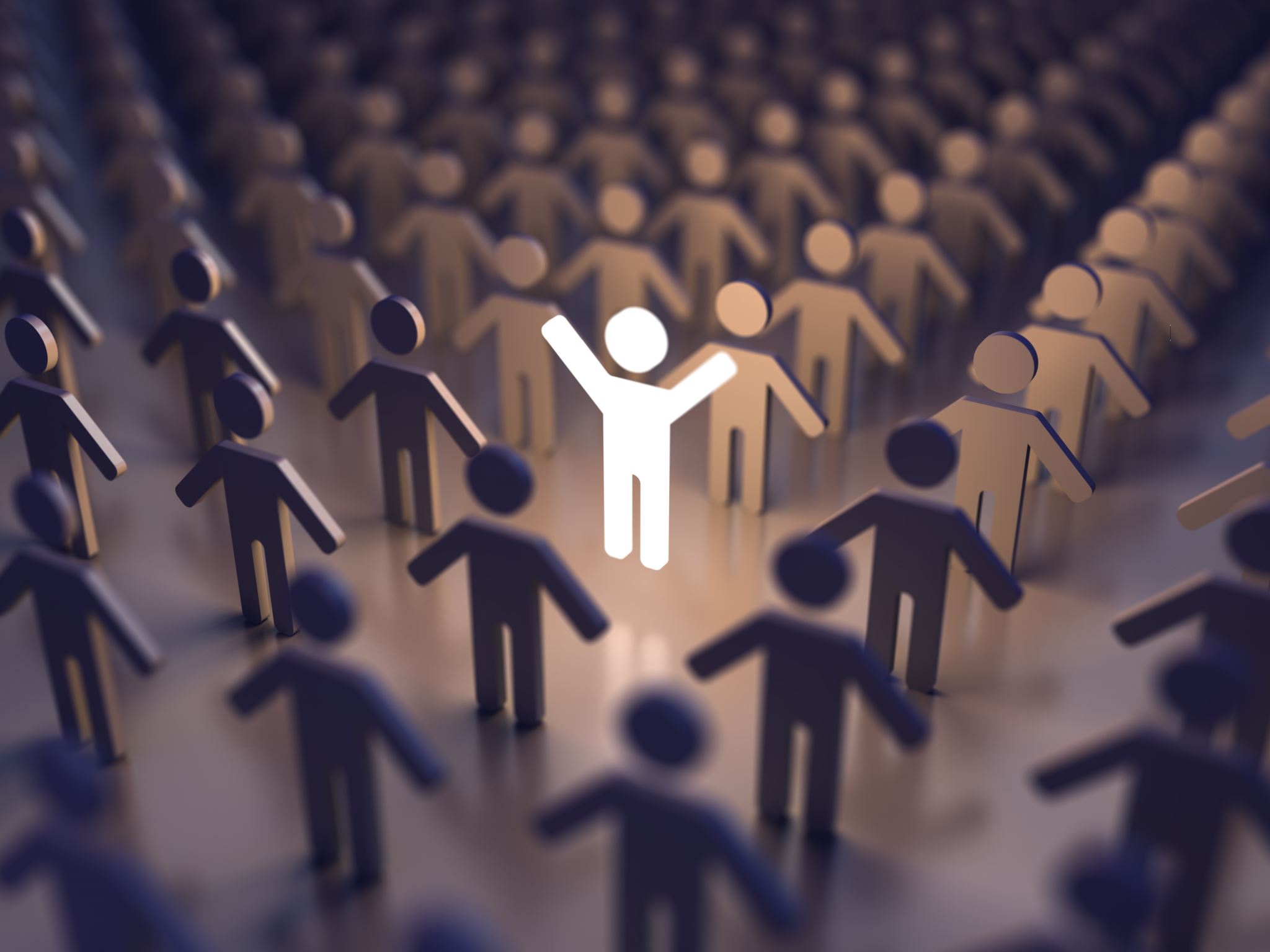 Toivoisin…
“että vanhemmat pysyy yhtä ymmärtäväisinä ja kannustavina kuin aina :)”
“että minulle ei puhuta ennen herätyskellon soittoa”
“ymmärrystä ja tukea, jos yo-kokeet ei mene toivotusti.”
“jos käytäis vaikka kahvilla yhessä, nii ois kiva.”
“että vanhemmat uskoo siihen, että pystyn mihin vaan, jos yritän.” 
“kärsivällisyyttä ja matalia odotuksia :D
“että puhuisitte kuulumisista toistenne kanssa”
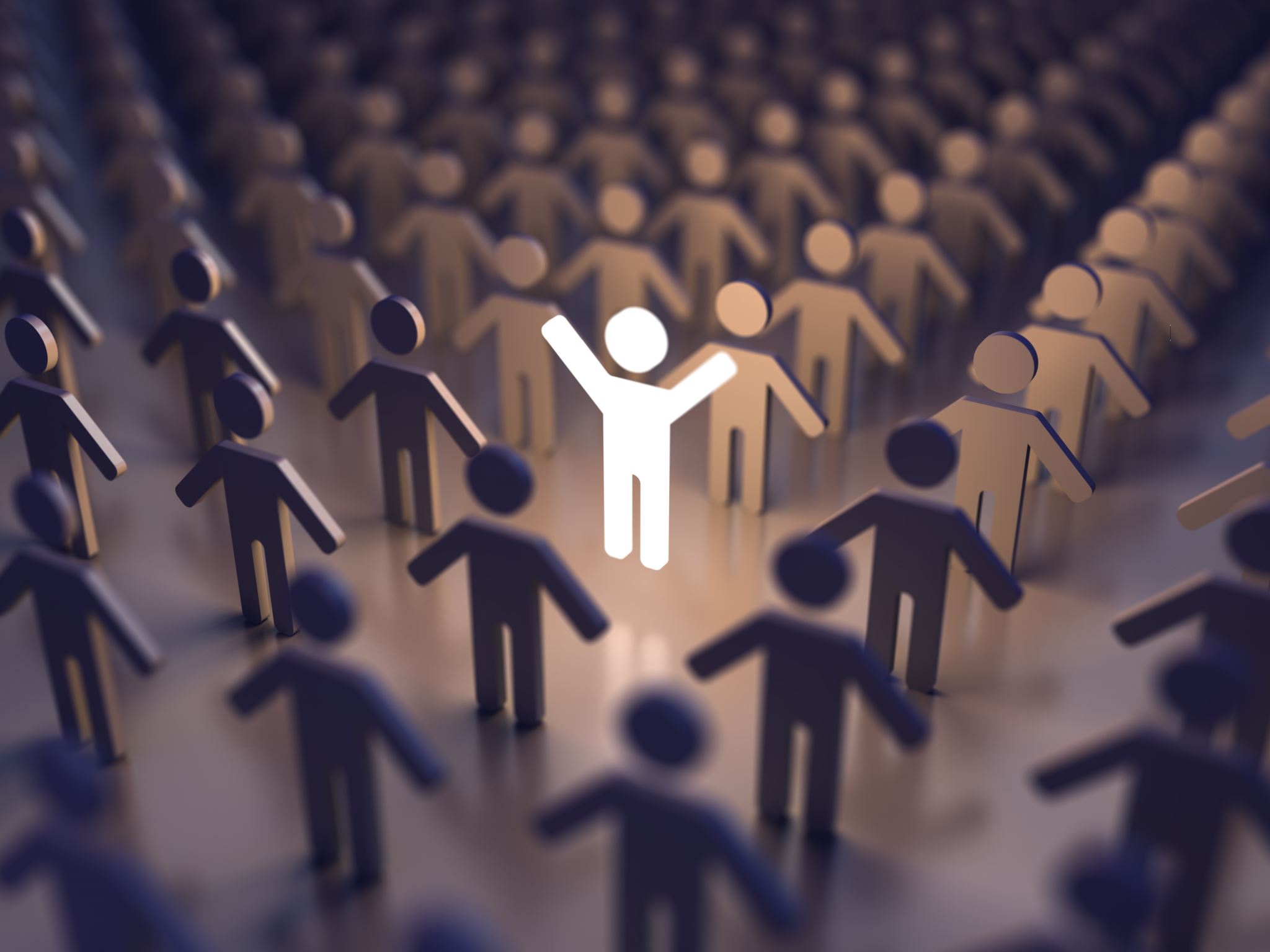 Kiitos…
“kaikesta tuesta ja rakkaudesta”
“kun olette kannustaneet ja tukeneet koko lukioajan”
“kun kannustatte”
“kaikesta tuesta ja avusta <3”
“mulla on jo paras äiti<3”
“kun aina tsemppaatte koulussa ja muussa!”
KEVÄÄN YHTEISHAUTKORKEAKOULUIHIN
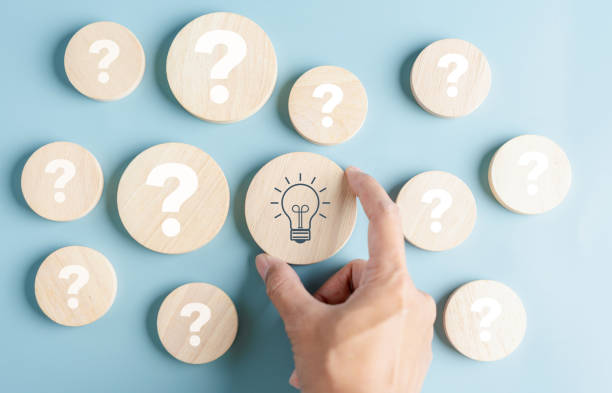 Kuva: Pixabay
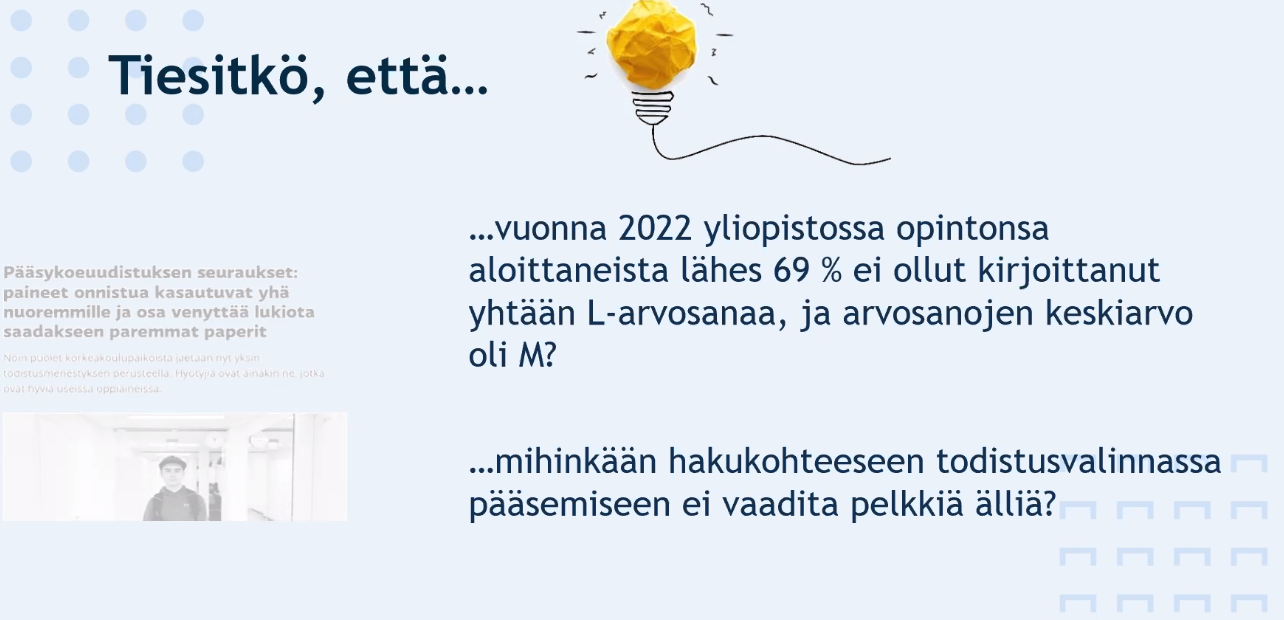 Lähde: www.yliopistovalinnat.fi
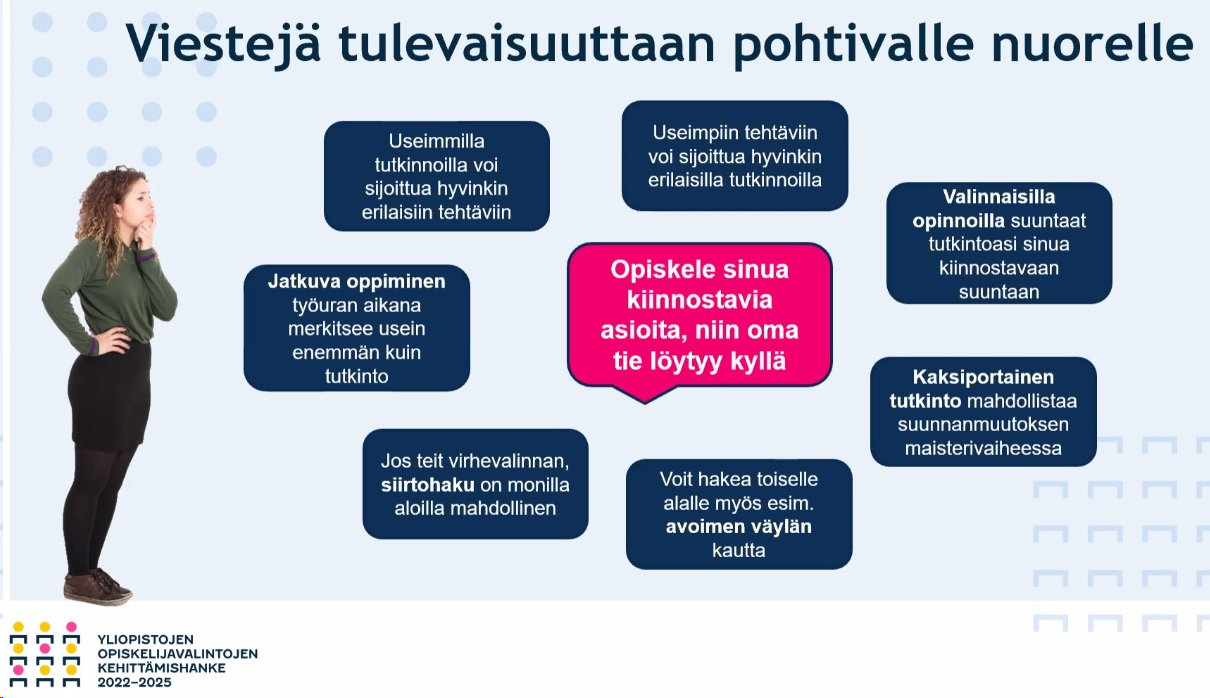 Lähde: www.yliopistovalinnat.fi
Monta väylää korkeakouluun
Todistusvalinta (40-90 %)
Valintakoe
3-6 pisteytettävää yo-koetta
Voi olla lisäksi soveltuvuuskokeita (esim. kasvatusala)
Osa paikoista varattu ensikertalaisille
Avoimen väylä/ lukioväylä
AMK: 
opiskeluvalmiudet keskiössä-> ei ennakkomateriaalia
Yliopistot:
mahd. ennakkotehtäviä
valintakoeyhteistyö
ennakkomateriaali ja/ tai
lukion sisältöjä
Näyttöreitti
Alan opintoja avoimessa korkeakoulussa (vaatimukset vaihtelevat)
Kurssin/ kurssien suorittaminen tietyllä menestyksellä
Kilpailumenestys (mm. matemaattiset alat)
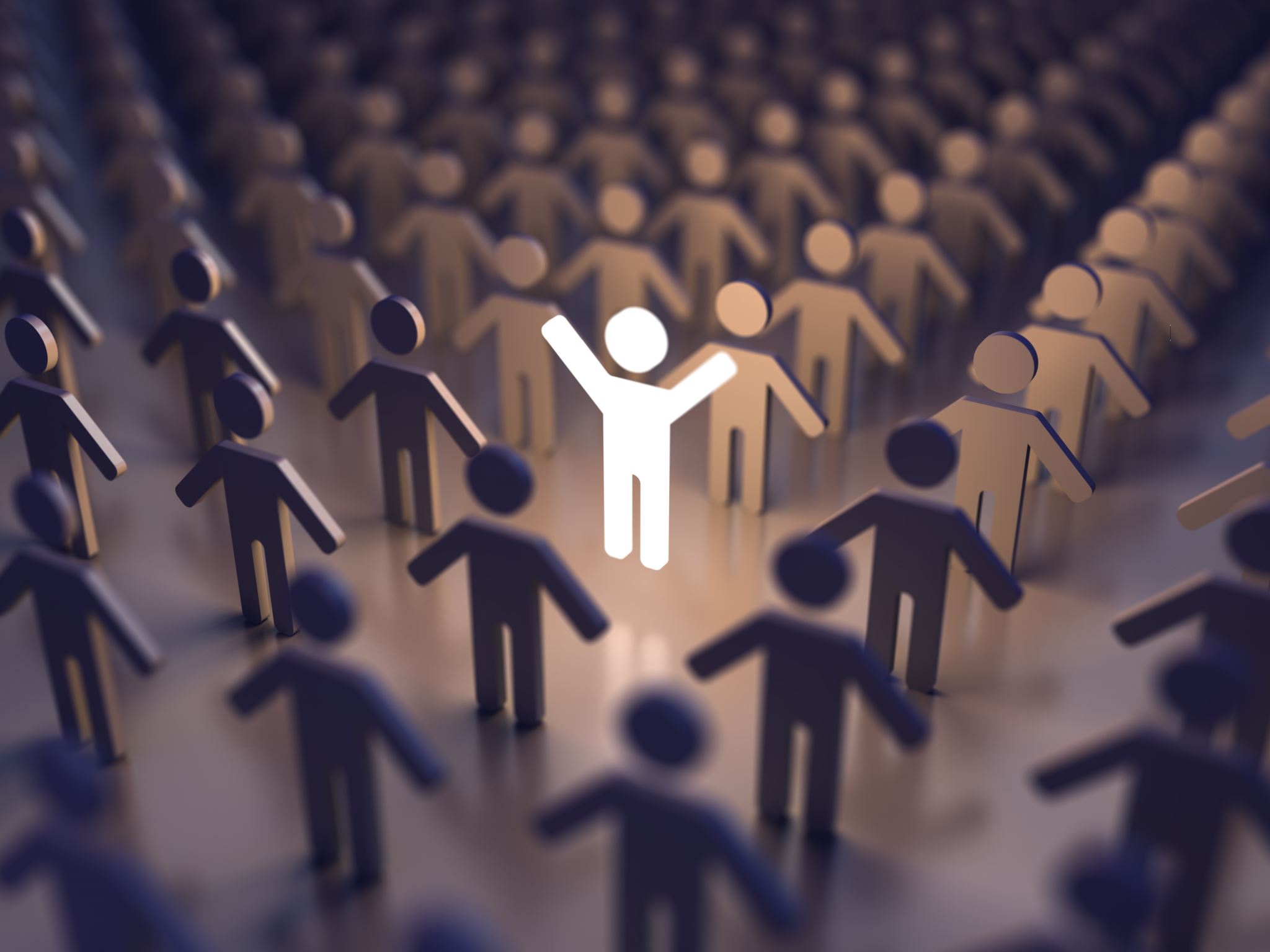 Hakeminen kannattaa aina!
Kahteen opiskelupaikkaan hakeminen on työttömyysetuuden saamisen edellytyksenä - osallistuttava myös valintakokeeseen
Valintakokeeseen valmistautuminen on helpompaa, kun oppisisällöt ja opiskelutaidot ovat hallussa
Arvokas kokemus hakuprosessista ja valintakokeista
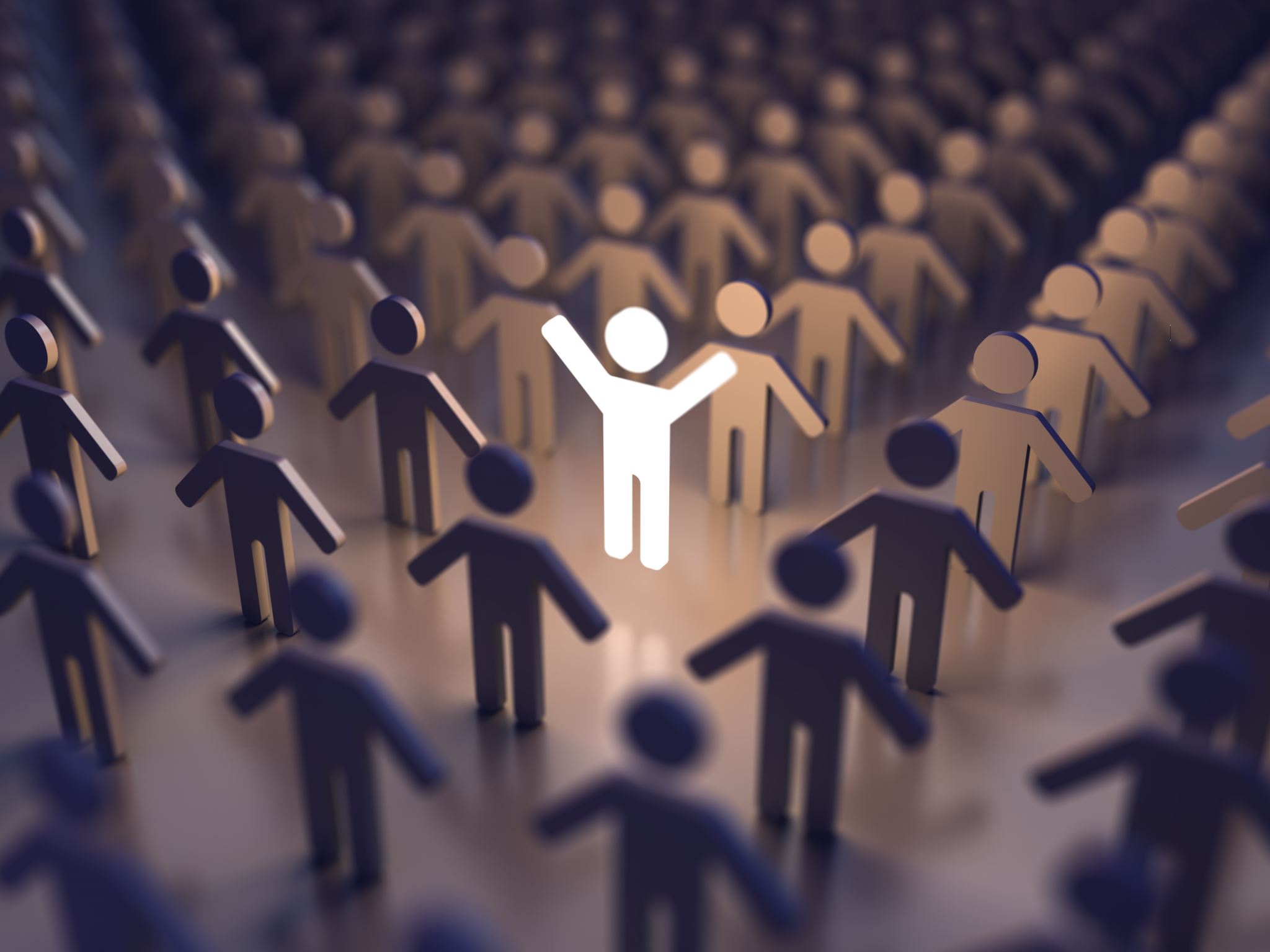 Mistä hakea koulutuksia?
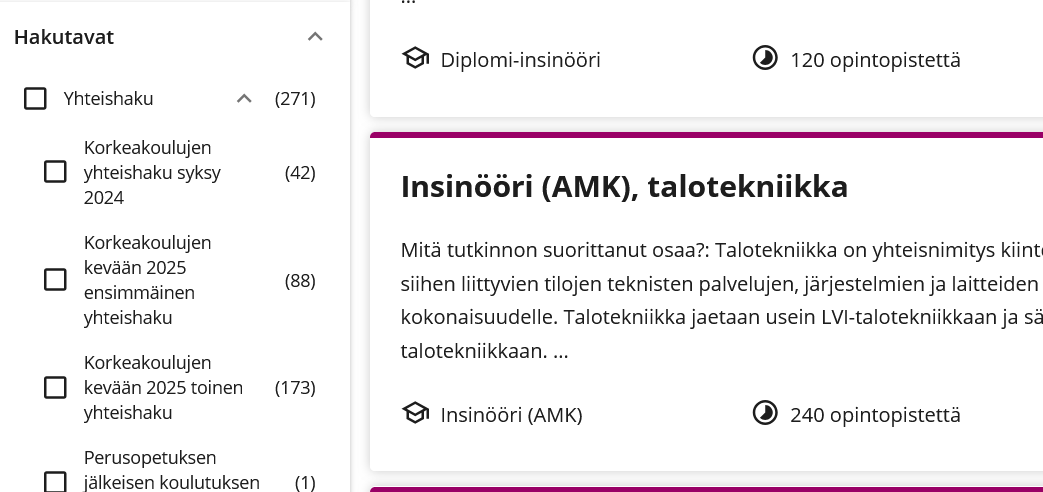 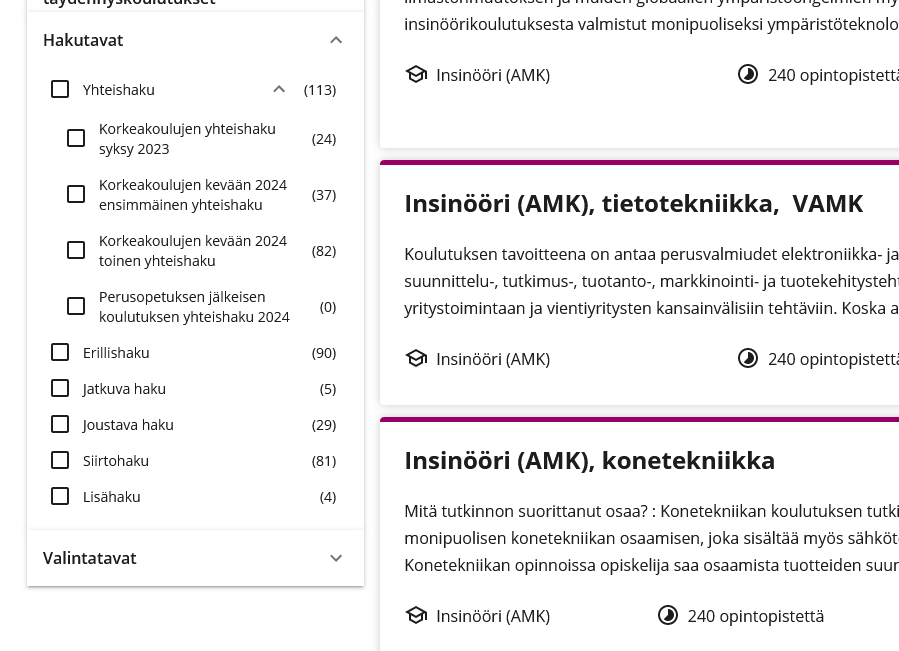 https://opintopolku.fi/konfo/fi/
Korkeakoulujen kevään toinen haku
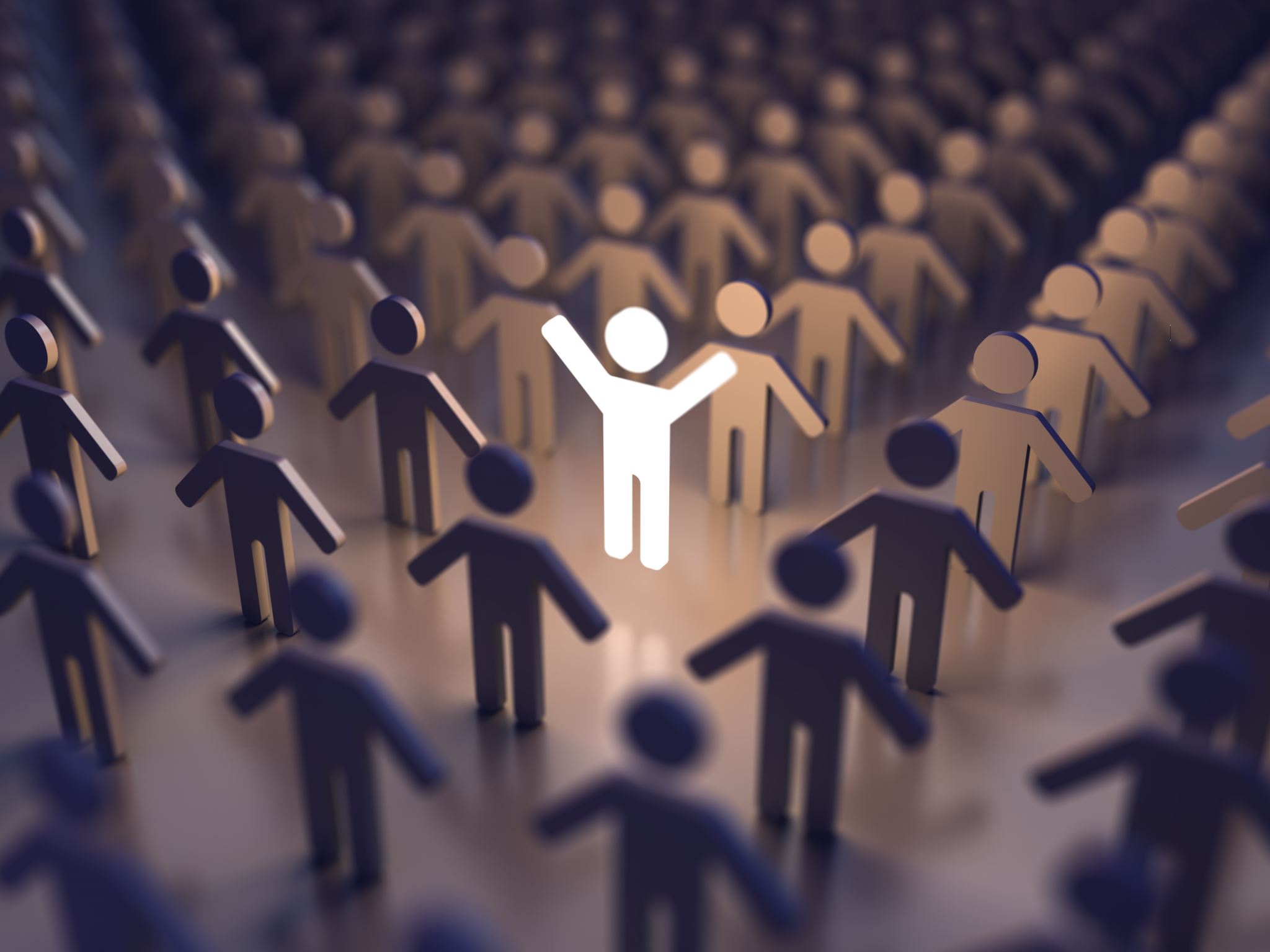 Korkeakoulujen kevään           1. yhteishaku
Haku syksyllä 2025 alkaviin vieraskielisiin koulutuksiin ja Taideyliopistoon
Hakuaika 8.1.  – 22.1.2025 klo 15
Valintojen tulokset viimeistään 28.5.2025.
Opiskelupaikka otettava vastaan ennen 10.7.2025 klo 15.00.
Varasijoilta hyväksyminen päättyy 30.7.2024 klo 15.00.
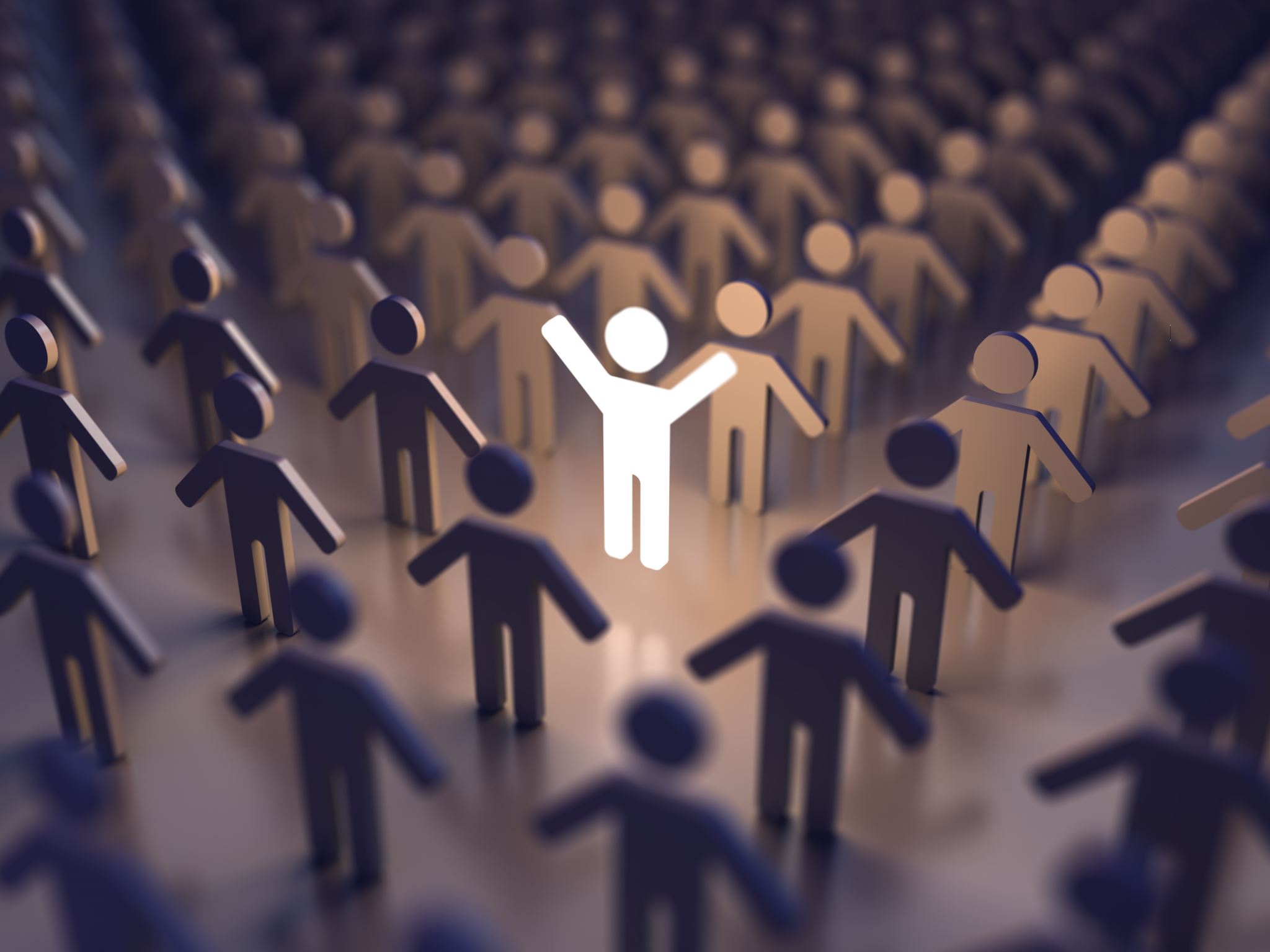 Korkeakoulujen kevään           2. yhteishaku
Haku syksyllä 2025 alkaviin suomenkielisiin koulutuksiin. 
Hakuaika 11.3.2025 - 25.3.2024 klo 15.00 
Todistusvalintojen tulokset ilmoitetaan hakijoille viimeistään 26.5.2025 
Valintojen tulokset ilmoitetaan hakijoille viimeistään 3.7.2025 
Opiskelupaikka on otettava vastaan ennen 10.7.2025 klo 15.00 
Varasijoilta hyväksyminen päättyy elokuun alussa
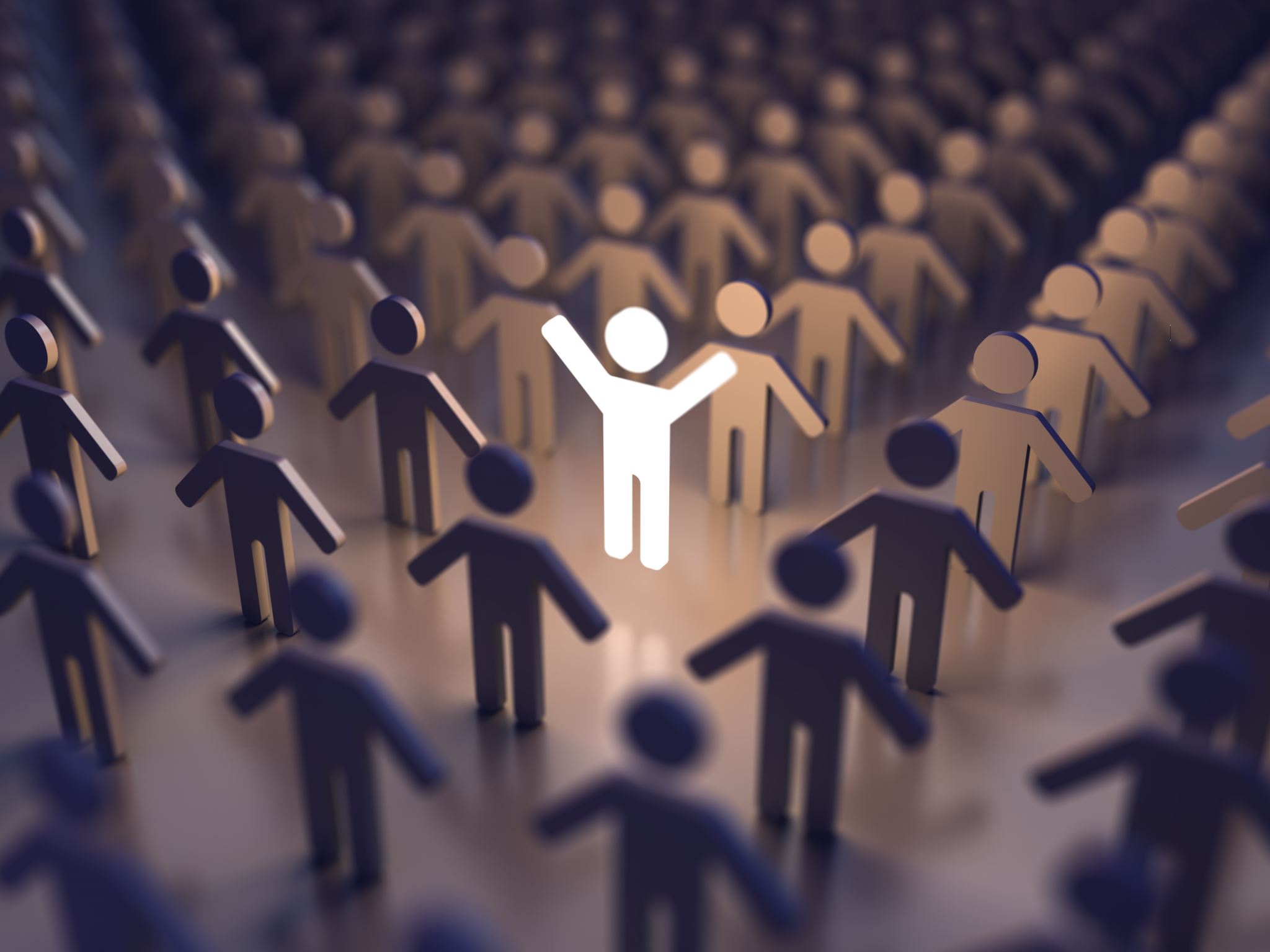 Hakeminen
Opintopolussa www.opintopolku.fi/  
Hakija voi valita kuusi hakukohdetta 
Kevään toisessa yhteishaussa hakukohteet mieluisuusjärjestyksessä
Hakulomake tulee olla lähettynä määräaikaan mennessä
Muokkauksia voi tehdä haun aikana
Sähköpostiin tulee vahvistus hakulomakkeen onnistuneesta täyttämisestä ja siinä muokkauslinkki, paitsi jos tunnistautuu, linkkiä ei tule
Liitteet tulee toimittaa 7 päivän sisällä
Koululla tarjolla opon hakuapu
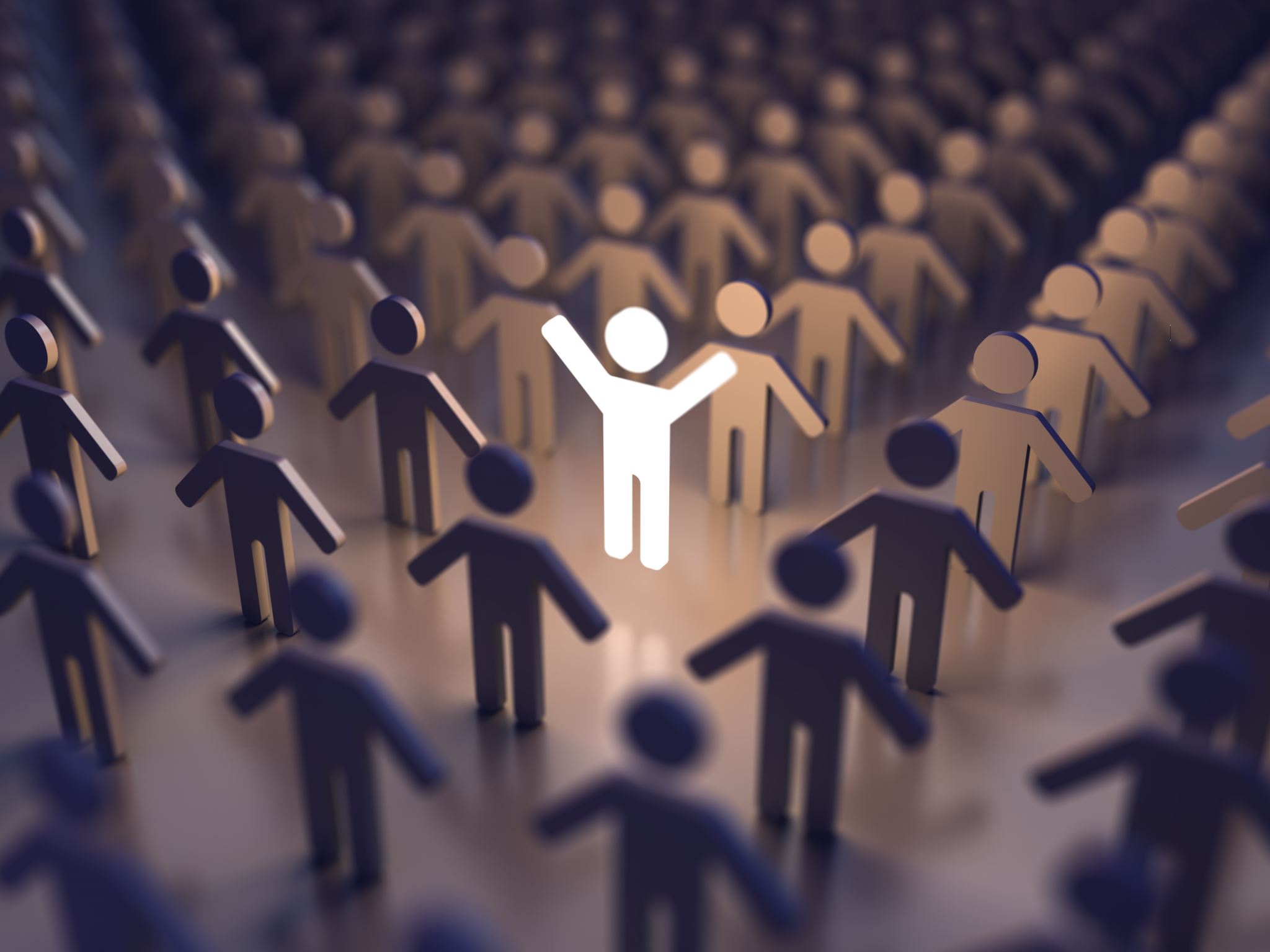 Hakulomakkeen täyttämisen jälkeen
Onko alalle ennakkotehtävä, valinta- ja/ tai soveltuvuuskoe? -> tutustuminen valintakokeisiin 
Mahdolliset erityisjärjestelyhakemukset (7 vrk hakuajan päättymisen jälkeen)
Ennakkotehtävien palautus
Valintakokeisiin valmistautuminen 
Selvitettävä koeaika, paikka ja tarvittavat välineet
Valintakokeisiin ei tule kutsua
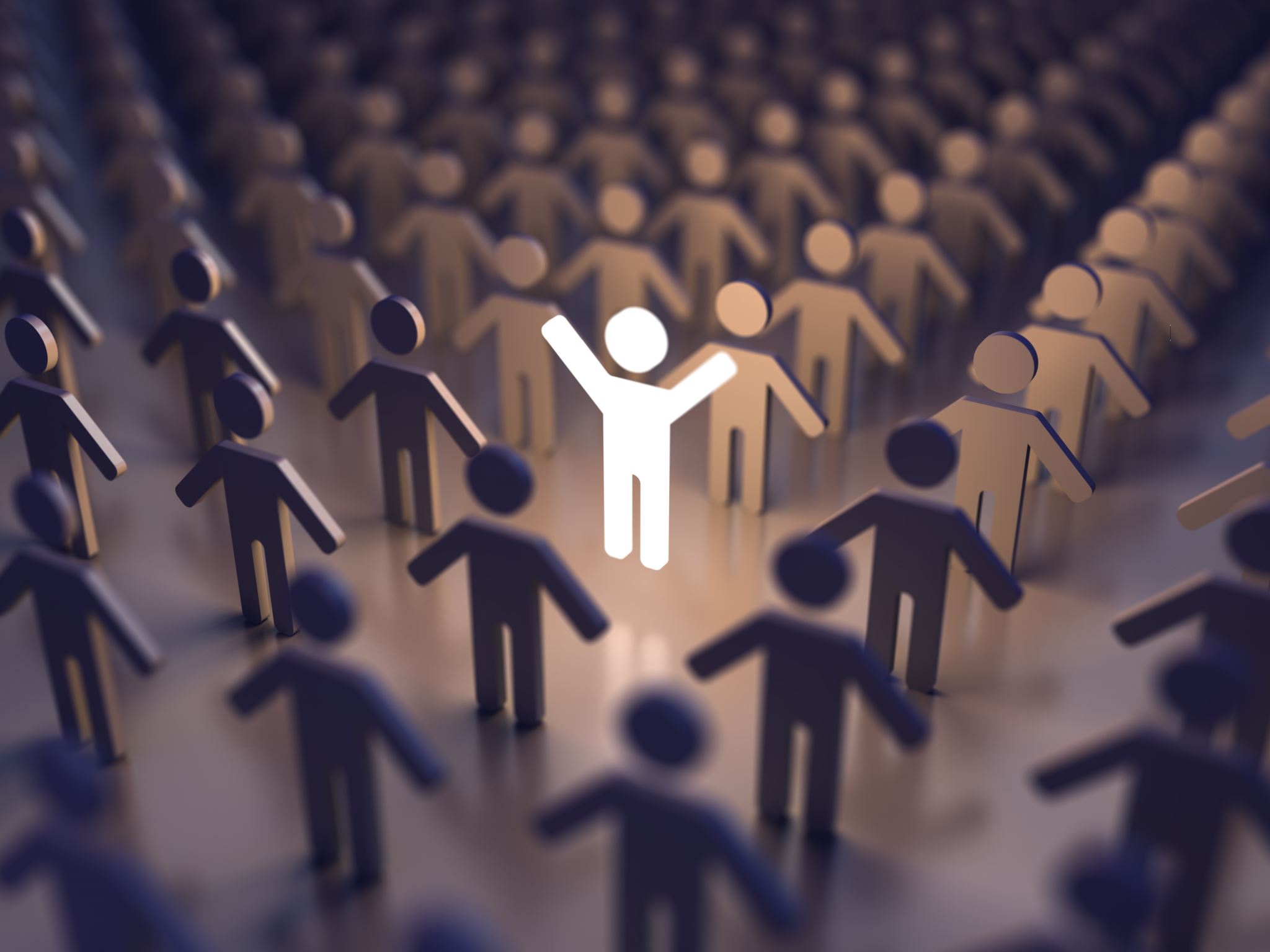 VALINTAKOEUUDISTUS
Yhteistyö lisääntyy yliopistoalojen kesken -> yhteisiä osioita ja alojen eriytyvät osiot
Ennakkomateriaali julkaistaan monelle alalle lähellä koetta -> lukuaikaa kaksi päivää (esim. psyka) tai viikko
Kokeissa korostuvat kriittinen ajattelu, aineiston omaksuminen ja tulkinta
https://yliopistovalinnat.fi/valintakokeet
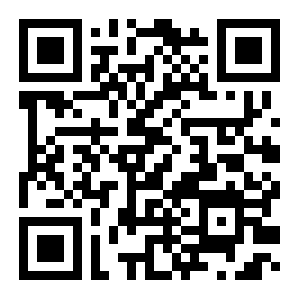 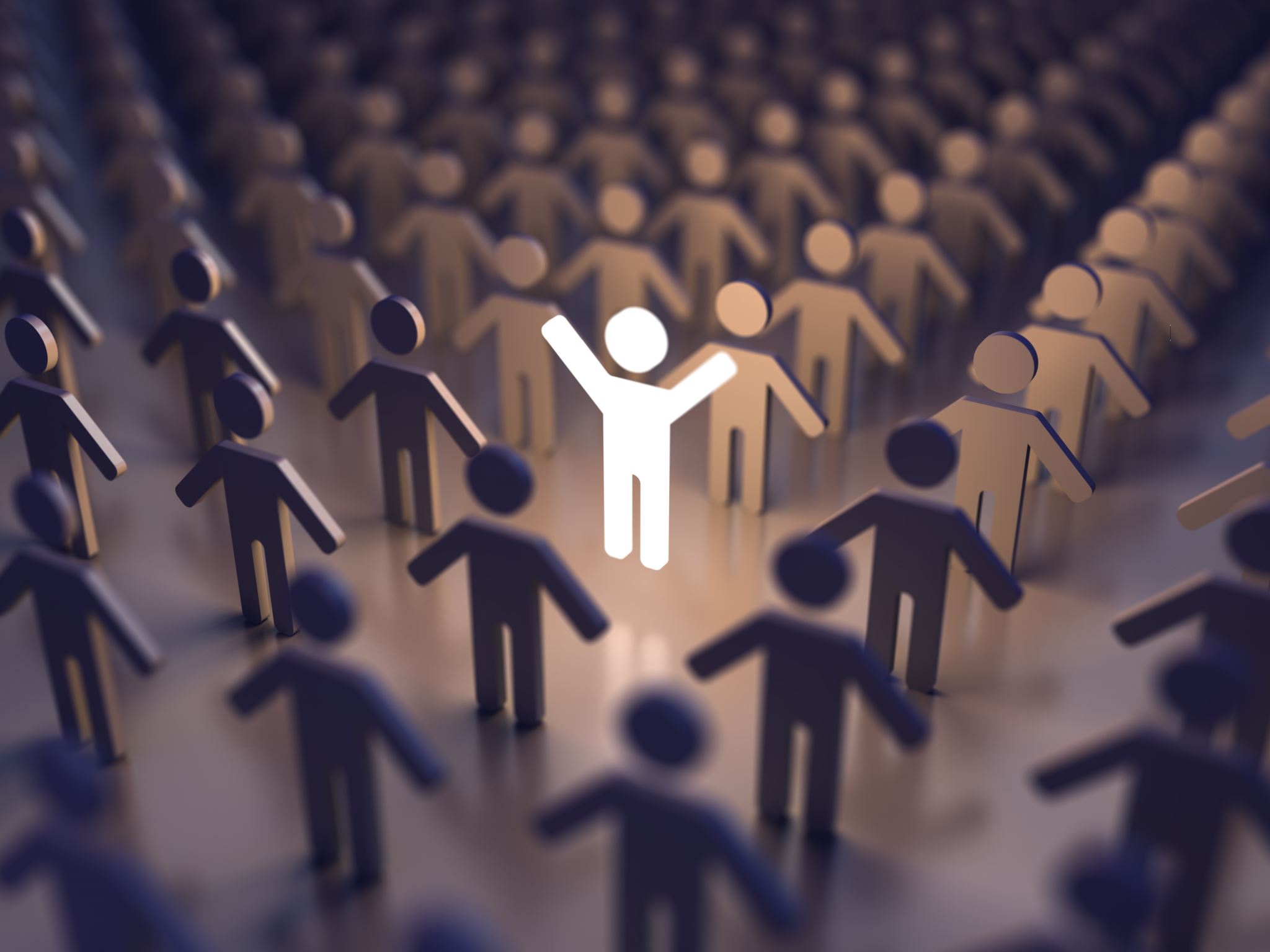 Opiskelupaikan saamisen jälkeen
Opiskelupaikasta tulee tieto sähköisesti
Paikka tulee ottaa vastaan 10.7.25 klo 15 mennessä Opintopolussa
Vain yhden paikan voi ottaa vastaan!
Varasijalta hyväksytyillä on 7 vrk aikaa ottaa paikka vastaan
Korkeakouluun tulee ilmoittautua erikseen
HUOM! Paikan vastaanottamisen jälkeen hakija ei ole enää ensikertalainen!
TODISTUSVALINTA
40 – 90 % kiintiöstä
3 – 6 yo-koetta
kynnysehtoja eri aloille
suoravalinta
osa vain ensikertalaisille 
tiedot viimeist. 26.5.
Y H T E I S H A K U
https://opintopolku.fi/konfo/fi/

2. yhteishaussa
6 hakutoivetta ->
mieluisuusjärjestys!
SOVELTUVUUSKOKEITA
esim. opettajankoulutus,
liikuntatiede, taidealat...
VALINTAKOE
huhtikuu - kesäkuu 
nettiaineistoja, lukioaineita…
tiedot viim. 3.7. (2.haku)
ENNAKKOTEHTÄVIÄ
arkkitehtuuri
taidealat
1.
2.
3.
4.
5.       
6.
OPISKELUPAIKAN VASTAANOTTO 
viimeistään 10.7.
mahdollisuus jonottaa varapaikkoja 
yhden paikan sääntö
lisäksi ilmoittautuminen korkeakouluun!
EI  KUTSUA KOKEESEEN  - paikka valitaan hakulomakkeella
AVOIMEN VÄYLÄ
Tietyt opinnot suoritettuna avoimessa korkeakoulussa
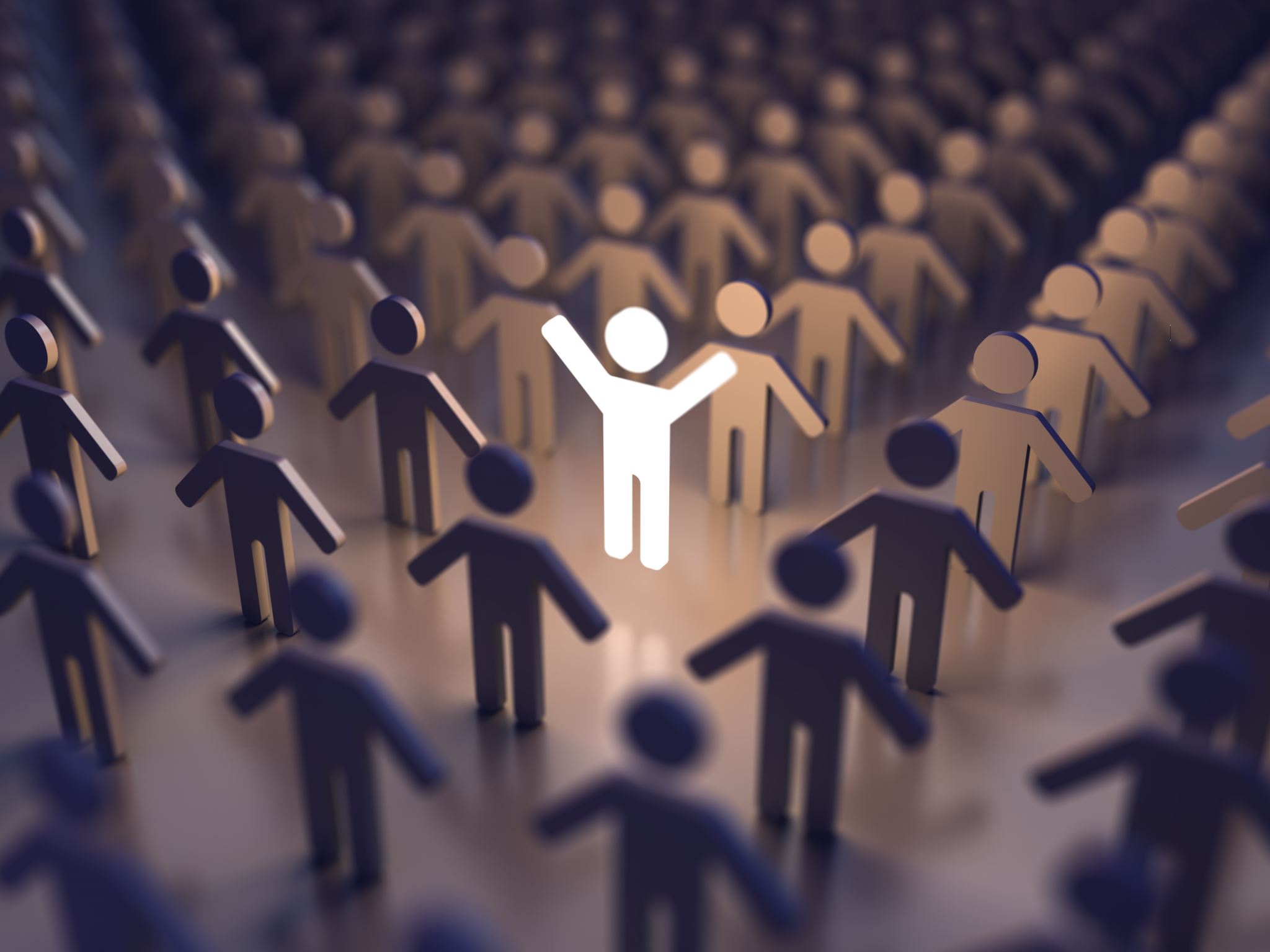 Jos ei saa opiskelupaikkaa
Oikeus lukion opinto-ohjaukseen vuoden ajan valmistumisesta – yhteys Vesaan tai Miaan sähköpostilla tai puhelimitse
Syksyn yhteishaku
Avoimen korkeakoulun opinnot (UEF ilmainen meiltä valmistuneille)
Valmennuskurssit (usein maksullisia), varjovalmennus on ilmainen
YO-kokeiden uusiminen
Tukea ja apua saa myös Ohjaamosta etsiviltä nuorisotyöntekijöiltä
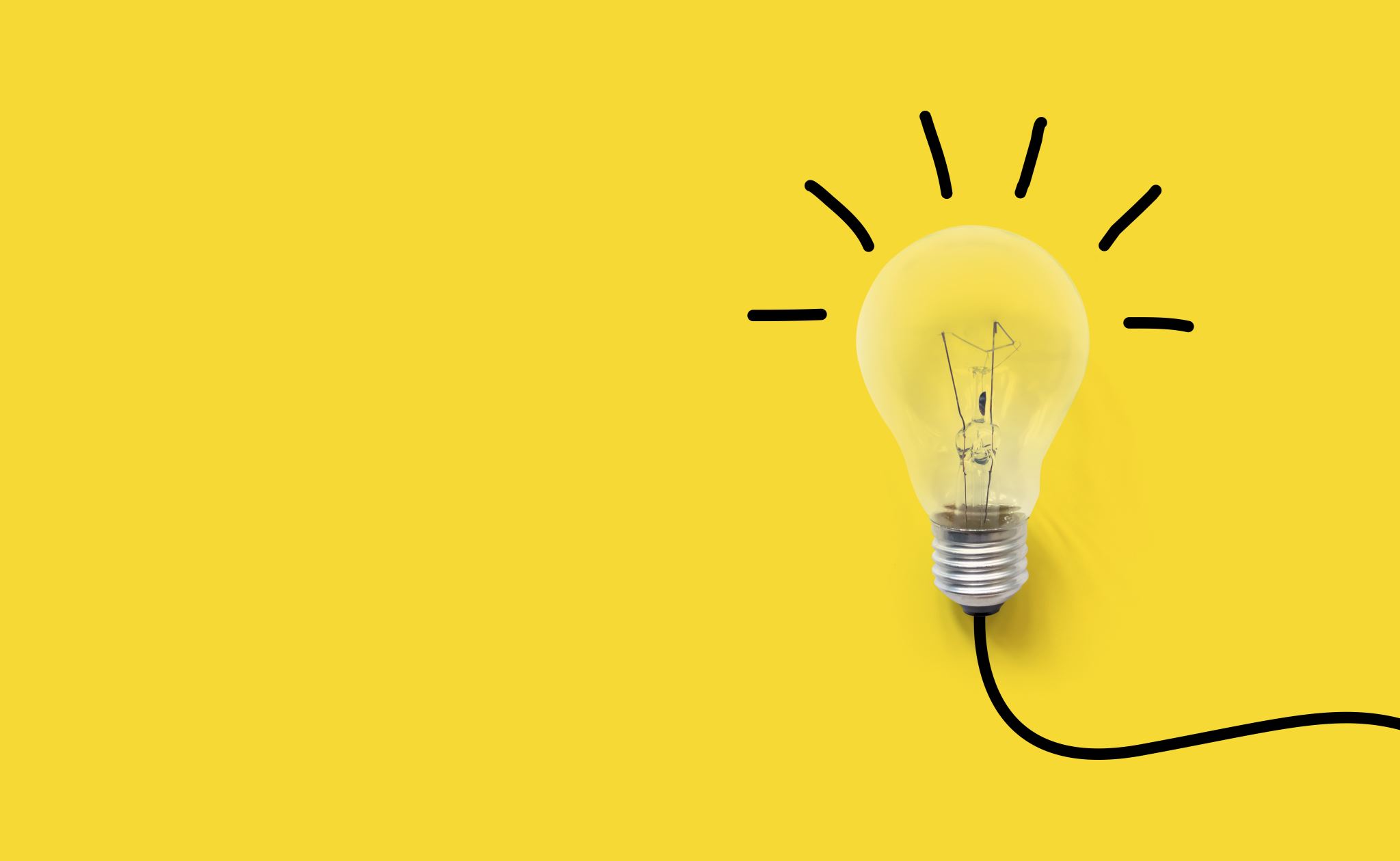 Linkkejä
YO-tutkinto https://www.ylioppilastutkinto.fi/ylioppilastutkinto/kokelaille 
Opintopolku https://opintopolku.fi/konfo/fi/ 
Ammattikorkeakouluhaku https://www.ammattikorkeakouluun.fi/ 
Yliopistohaku https://yliopistovalinnat.fi/ 
Todistusvalintalaskuri https://todistusvalinta.fi/ 
Työmarkkinatori https://tyomarkkinatori.fi/henkiloasiakkaat/tyottomyysturva/alle-25-vuotiaan-tyottomyysturva 
TE-live https://te-live.fi/lahetykset?keyword=abi-info
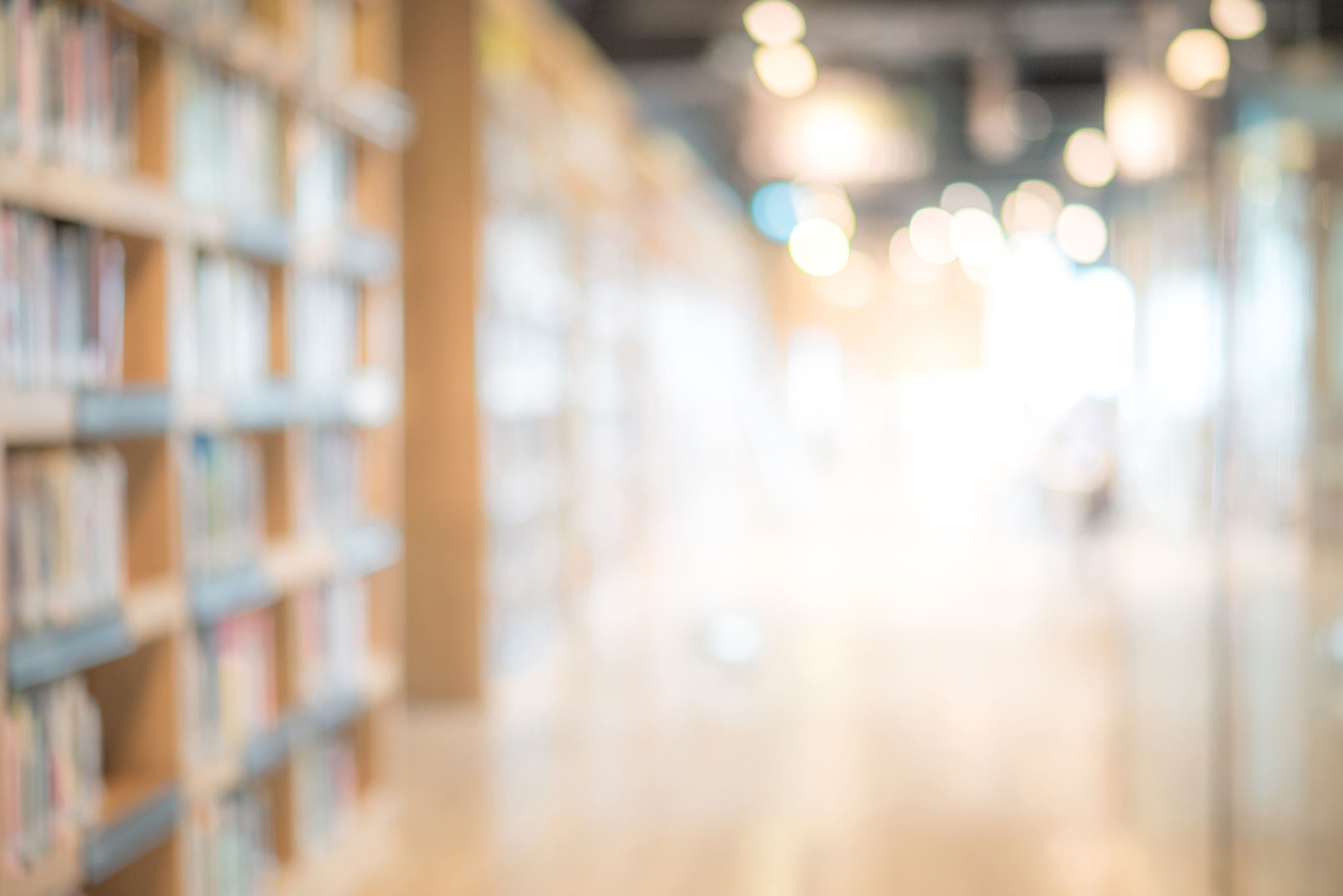 Kysymyksiä, toiveita, terveisiä?


Kiitos osallistumisesta!
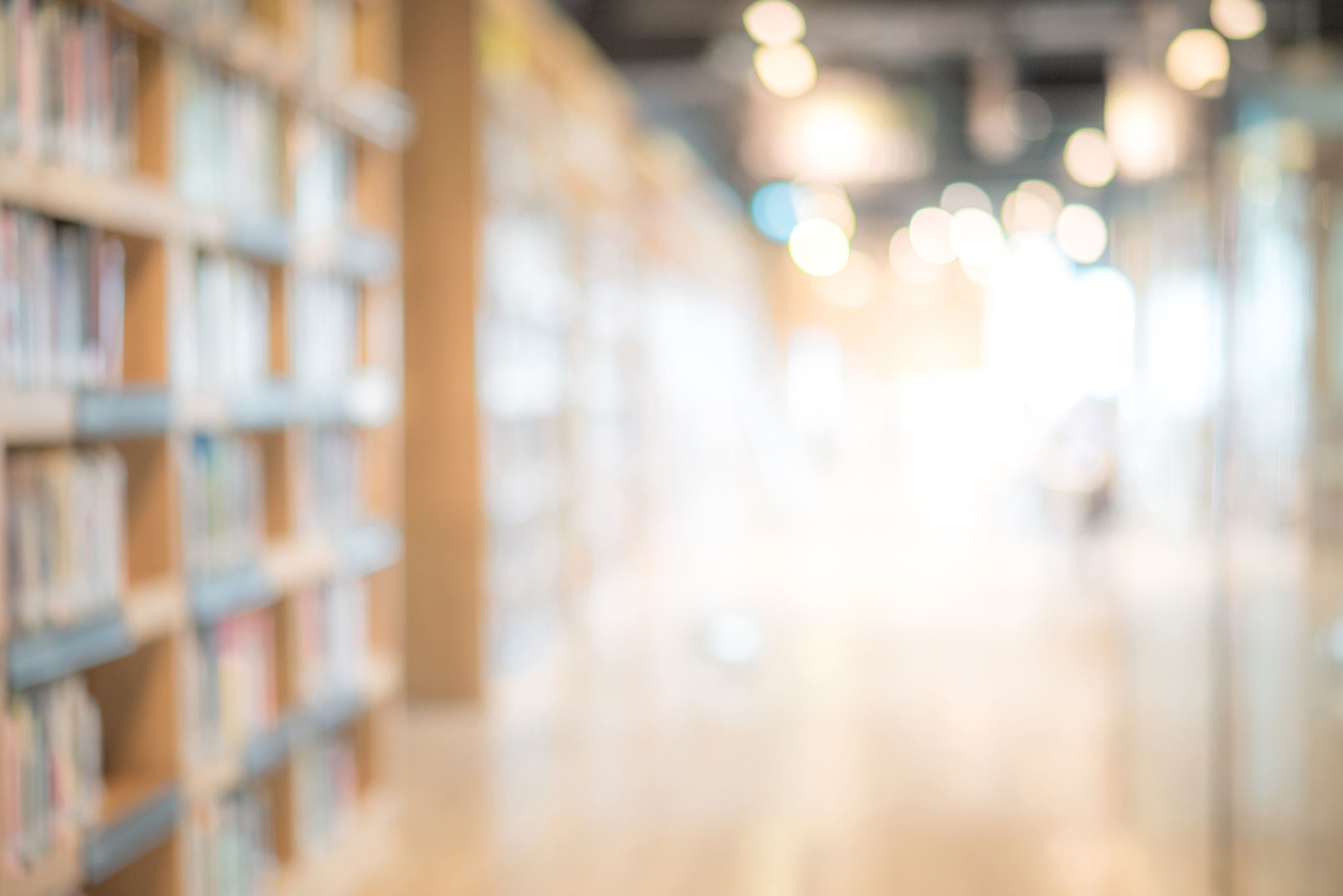 Etsivät nuorisotyöntekijät esittäytyvät

https://po1nt.fi/ohjaamo_pieksamaki/ohjaamo-pieksamaki/